Forsøgs- og Udviklingsmidler
Vejledning om ansøgning
Dagsorden
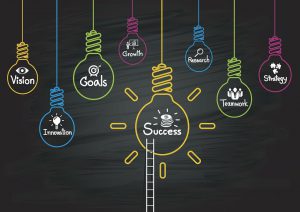 To ansøgningsmuligheder:
	 FoU midler og orlov med fri   
               vikar 
Indsatsområder 2021/22
Anvendelse af midlerne
Den gode ansøgning og procedure
Eksempler på ansøgninger
Ansøgningsprocedure
To puljer:
FoU midler
Forsøgs- og udviklingsarbejde inden for lovens rammer
Orlov med fri vikar
Dækker skolens merudgifter til løn under tjenestefrihed til efteruddannelse af forstander, viceforstander og lærere
FoU midler støtter
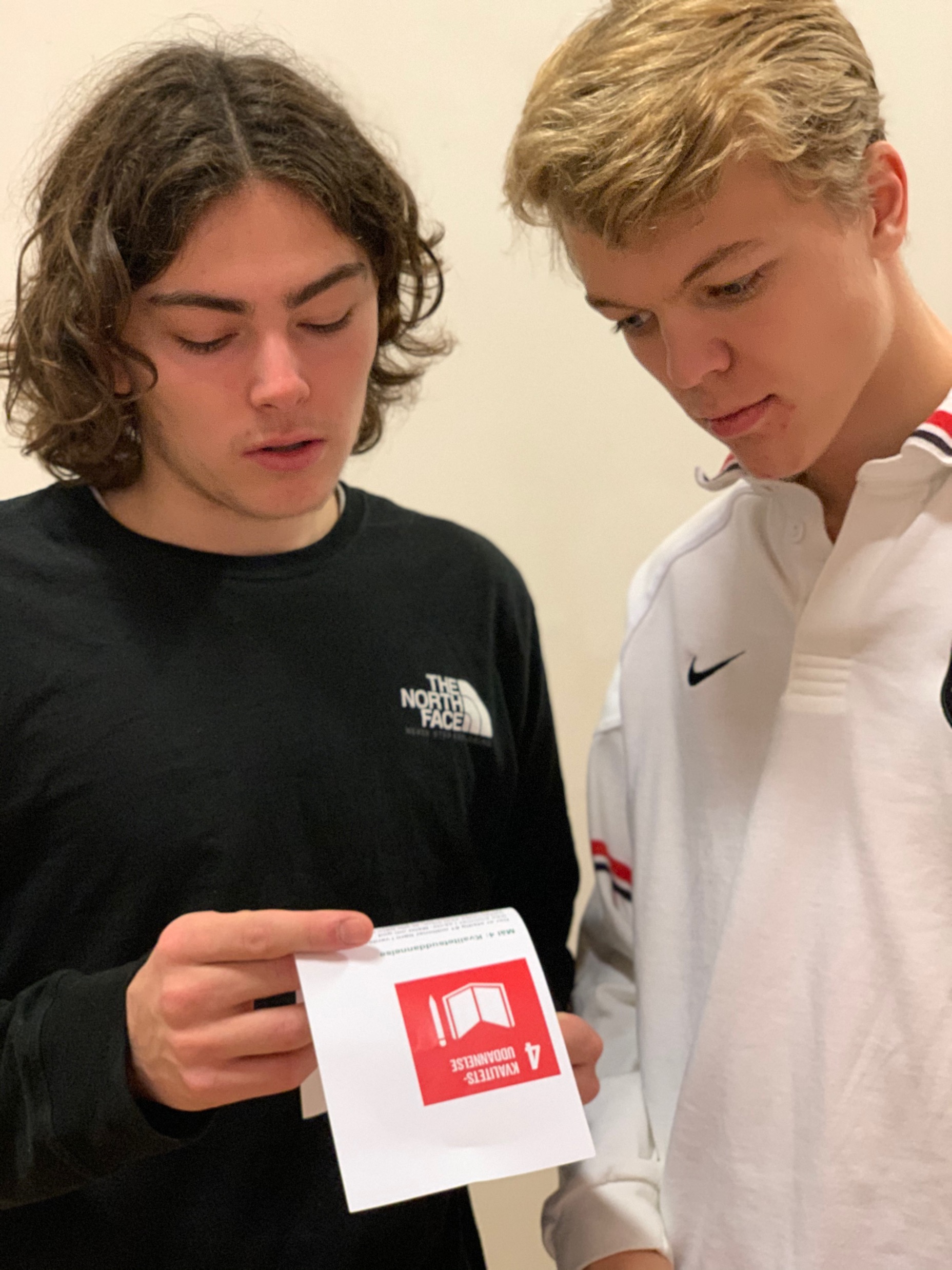 Projekterne skal være udviklende og forbedrende for skoleformen og række ud over skoleudvikling på den enkelte skole.
Ansøgninger inden for følgende områder prioriteres  primært
1. Tilgængelighed på efterskolerne i økonomisk, social og kulturel forstand. (KØS)
2. Bæredygtighed som skal inspirere og understøtte skolernes omlægning til bæredygtig drift samt udvikling af læringsforløb eller andre pædagogiske tiltag (MØS)
Sekundært inden for emner som:
Anvendelse af midlerne:
Frikøb af lærere og/eller ledere, der deltager i projektet som projektledere eller projektdeltagere og deres tid til:
	 Planlægning/organisering af projektet
	Afvikling af projektet 
	Evaluering
	Rapportskrivning 
	Formidling
Derudover kan der søges til:
Hvordan starter man et udviklingsprojekt ?
Find problemet/ udviklingsområdet
Hvordan vil I løse /udvikle på det?
Lav en FoU forandringsteori
Udfyld ansøgningsskema og budget
Indsend.
Kontakt Karin Skjøth og få sparring på din ide/projekt før indsendelse af ansøgning.
Lav en FoU forandringsteori
En måde at visualisere sammenhængen mellem aktiviteter, trin på vejen, resultater og virkninger på længere sigt. 
Bag enhver indsats ligger nogle forestillinger om hvorfor vi tror en indsats virker og hvorfor den er velegnet til at nå bestemte mål.
Forandringsteorien beskrives som et procesforløb
1. Sæt ord på jeres udfordringer2. Hvilke resultater vil I nå3. Find trinnene på vejen
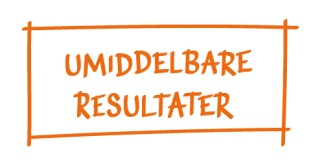 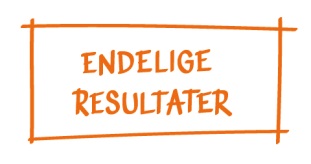 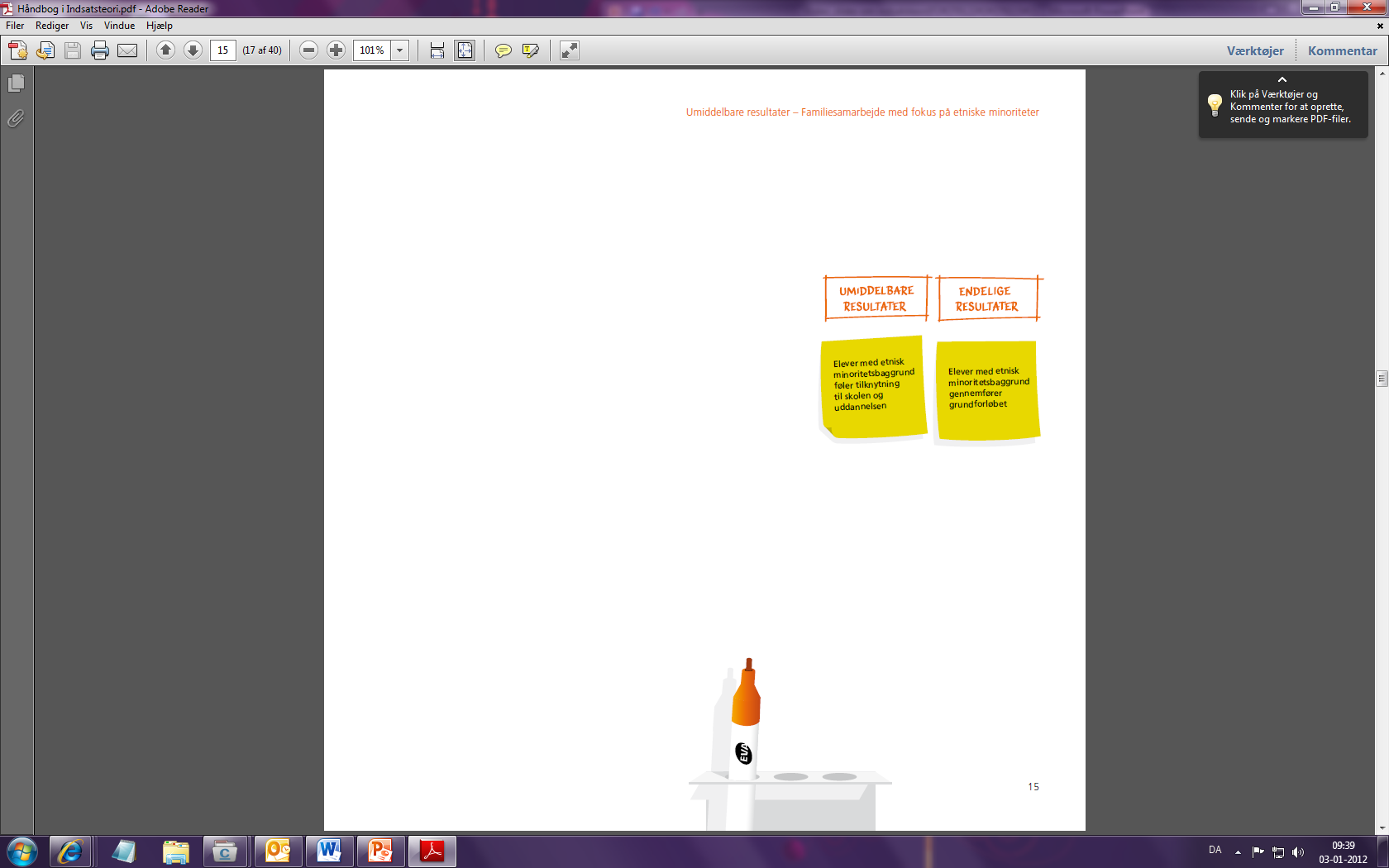 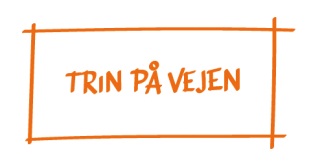 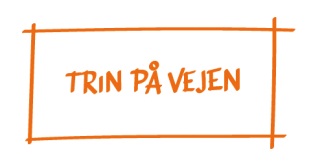 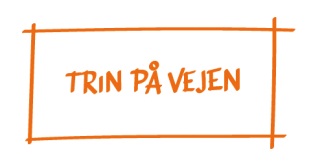 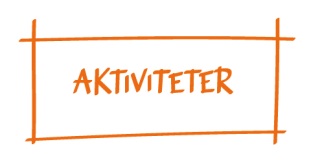 PROBLEM-ANALYSE
1. trin på vejen
2. trin på vejen
Beskriv de umiddelbare resultater
Aktiviteter i jeres indsats
Sæt ord på jeres udfordringer
3. trin på vejen
Beskriv de resultater I vil opnå
Oversigt over aktiviteter og trin på vejen er god  baggrund for budgetlægning herunder egenfinansiering.
[Speaker Notes: Problem analyse:
Hvilket problem ønsker I at løse?
	Hvad er årsagerne til problemet?
	Hvem har problemet? 
	Fx hvad kendetegner de elever som det drejer sig om?
	Hvilke årsager til problemet er det realistisk at gøre noget ved?

2. Det endelige resultat: 
F.eks : Øget gennemførelse for etniske minorieter
De umiddelbare resultater
Hvilken forskel skal indsatsen gøre i forhold til eleverne, så de bliver på  efterskolen? 
Hvad skal vi opnå for at vi kan være sikre på at de fastholdes? 
Hvilke positive konsekvenser skal indsatsen have for elevgruppen i de relationer og sammenhænge eleverne er i?
Hvilke kompetencer/ adfærdsændringer vil vi gerne se hos eleverne?
3. Hvordan vil I nå resultatet? = Aktiviteter og trin på vejen.]
Problemanalyse
Aktiviteter
Trin på vejen
Trin på vejen
Eksempel på forandringsteori for IBO
Trin på vejen
Umiddelbare Resultater
Umiddelbare Resultater
Endelige resultater
Endelige resultater
Beskrivelse:
Efterskoleelever kan ikke se sig selv i erhvervsuddannelser.

Traditionel brobygning giver ikke mening for efterskoleelever

OSO viser ikke nye indsigter
Beskrivelse
Efterskoleelever får indsigt i, hvad man kan med praksisfaglig kompetence – 
både konkret ift deres idé og til at gøre noget ved alle de udfordringer, verdensmålene peger på.

IBO Brobygning til virksomheder og erhvervsskoler giver mening.
Bekskrivelse
Elever vælger et verdensmåls tema for IBO forløbet og reseacher på virksomhed.

Elever møder virkelige verdensmåls-problemstillinger på virksomheder
Beskrivelse
Efterskoleelever deltager i IBO forløb
Beskrivelse
Efterskoleelever udvikler verdensmåls idéer til virksomheder og møder erhvervs skoler til matchdag.
Elever opnår erhvervsfaglig dannelse. 

Elever baserer deres til- eller fravalg af erhvervsuddannelser på et mere sagligt grundlag. 

Elever oplever brobygning på erhvervs-skoler som relevant.
Beskrivelse
Efterskoleelever deltager i IBO brobygning på erhvervs-skoler og får sparring på deres ideer.
Ansøgning – indhold:
Titel
Kort resume
Baggrund for projektet
Formål samt succeskriterier
Målgruppe(r)
Aktiviteter og tilhørende tidsplan
Evaluering af projektet
Formidling af projektets resultater
Økonomi(de overordnede tal skrives ind i ansøgningsskemaet og man uddyber dem i budgettet)
Projektets samlede udgifter.
Projektets indtægter fra egenfinansiering.
Indtægter fra eventuel ekstern finansiering (kursuspuljen)
Ansøgt beløb
Ansøgningsprocedure
Vejledning til Fou midler
https://www.efterskolerne.dk/-/media/Efterskolerne/For_efterskoler/Tilskud_til_paedagogisk_udvikling/Vejledning_2021_22rev.pdf?la=da&hash=8F4FDD5BAC31DC3E7EB86E4B3EE22CD5
Ansøgningsskema
https://www.efterskolerne.dk/-/media/Efterskolerne/For_efterskoler/Tilskud_til_paedagogisk_udvikling/Ansoegningsskema_FOU_-2021_22.docx?la=da&hash=0A45B27EA016ED29C6595881E1C2479E
Budgetskabelon
https://www.efterskolerne.dk/-/media/Efterskolerne/For_efterskoler/Tilskud_til_paedagogisk_udvikling/Budgetskabelon_foraar_2020-endelig.xlsx?la=da&hash=11D28266927B547E8AB04A9B3F7A2BD2